PRESENTACIÓN
Líder Rural
ANTECEDENTES
El Ministerio de Agricultura y Ganadería del Ecuador (MAG), desde La Subsecretaria de Redes de Innovación Agropecuaria y su Dirección de Fortalecimiento Asociativo Agropecuario; basados en los Planes de Desarrollo Nacional y los objetivos de desarrollo del Milenio, ha plantea un programa con el objeto de visibilizar el potencial de los líderes dentro de las organizaciones; Focalizado en potencializar las habilidad individual de liderazgo, formando un líder que se oriente a un objetivo común o colectivo que beneficien a las organizaciones y su entorno, en colaboración con la cooperación internacional de algunas ONGs, la Academia y otras entidades como El MIPRO y el SRI
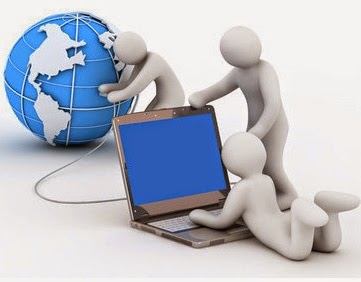 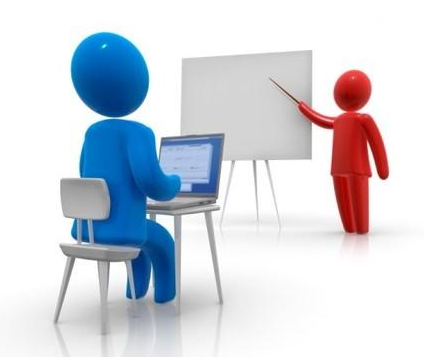 JUSTIFICACIÓN
Con estos antecedentes, la Subsecretaría de Redes de Innovación - SRIA, a través de la Dirección de Fortalecimiento Asociativo Agropecuario - DFAA, desarrolla este curso virtual a fin de fortalecer las conocimientos de los dirigentes organizacionales, productores agropecuarios y sus familiares y profesionales afines, en donde se adquirirán las capacidades para poner en práctica las habilidades innatas de líder, los fundamentos, estímulos y conocimientos gerenciales y empresariales; sumado a la identificación cultural y la sensibilización de los recursos naturales disponibles y su valor.
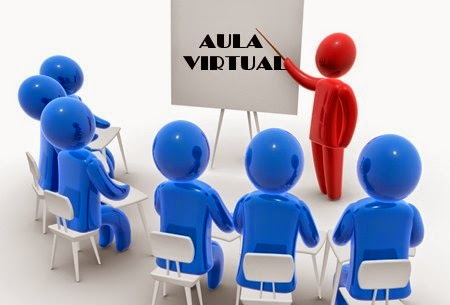 METODOLOGÍA DEL CURSO
Compuesto por:  6 módulos. 5 teóricos y 1 práctico
Horario: 5 módulos de 17:00-18:30 1 módulo de 15:00-17:00
Requisito de aprobación: 70% de asistencia. Evaluaciones mínimo de 7 y el diseño de un proyecto agroempersarial viable y sostenible.
El curso se enfoca en los principios de auto-aprendizaje, y se centra  en las experiencias de los  participantes.
Para el desarrollo del curso se encuentran para descargar en línea las  presentaciones y materiales de apoyo.
El trabajo activo, en la construcción del conocimiento y habilidades de cada participante, es clave y son enriquecidas en los foros con la participación del grupo y el tutor.
CALIFICACIONES
CONTENIDOS PRINCIPALES
Parte empresarial:
Diseño y Manejo de proyectos Agroempresarial.
Análisis de mercado y Comercialización 
Destrezas de negociación
Responsabilidad Tributaria SRI
Educación financiera
Parte organizativa:
Liderazgo
Gobernanza
Resolución de problemas
Manejo organizativo
PRODUCTOS FINALES
Quienes aprueben el curso impartido, obtendrán:

Acceso a un crédito especializado para su organización
Atención personalizada en BanEcuador
Atención personalizada en el MAG y adscritas.
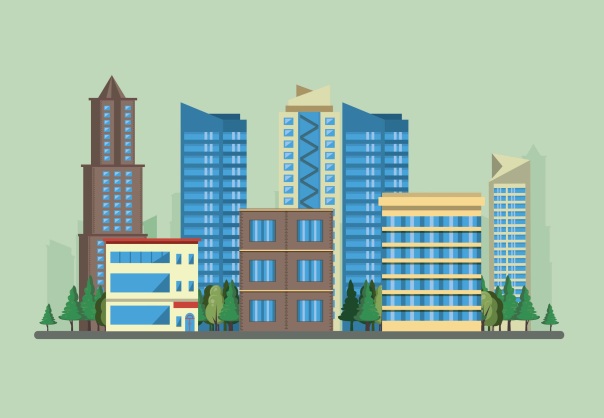 Los mejores proyectos podrán participar para fondos de 
desarrollo de los mismo.
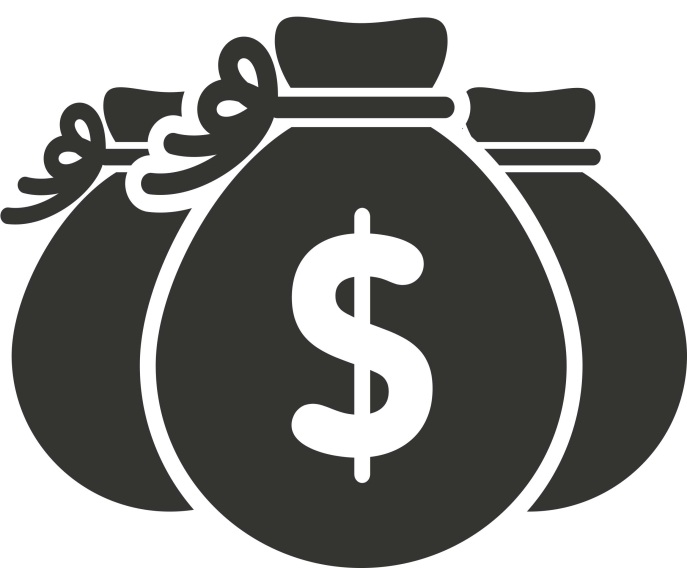 Descargarse el material e información para del curso
Participar en los foros, chats, etc.
Realizar las evaluaciones
Revisar  sus datos personales
FUNCIONALIDADES  DE LA PLATAFORMA SEAL
Desde el panel de control podrá:
Realizar consultas al tutor
Subir las tareas y/o actividades
Realizar los trabajos
Llevar un control total de sus cursos
BIENVENIDOS A LA CAPACITACIÓN EN LÍNEA 

ÉXITOS EN EL CURSO